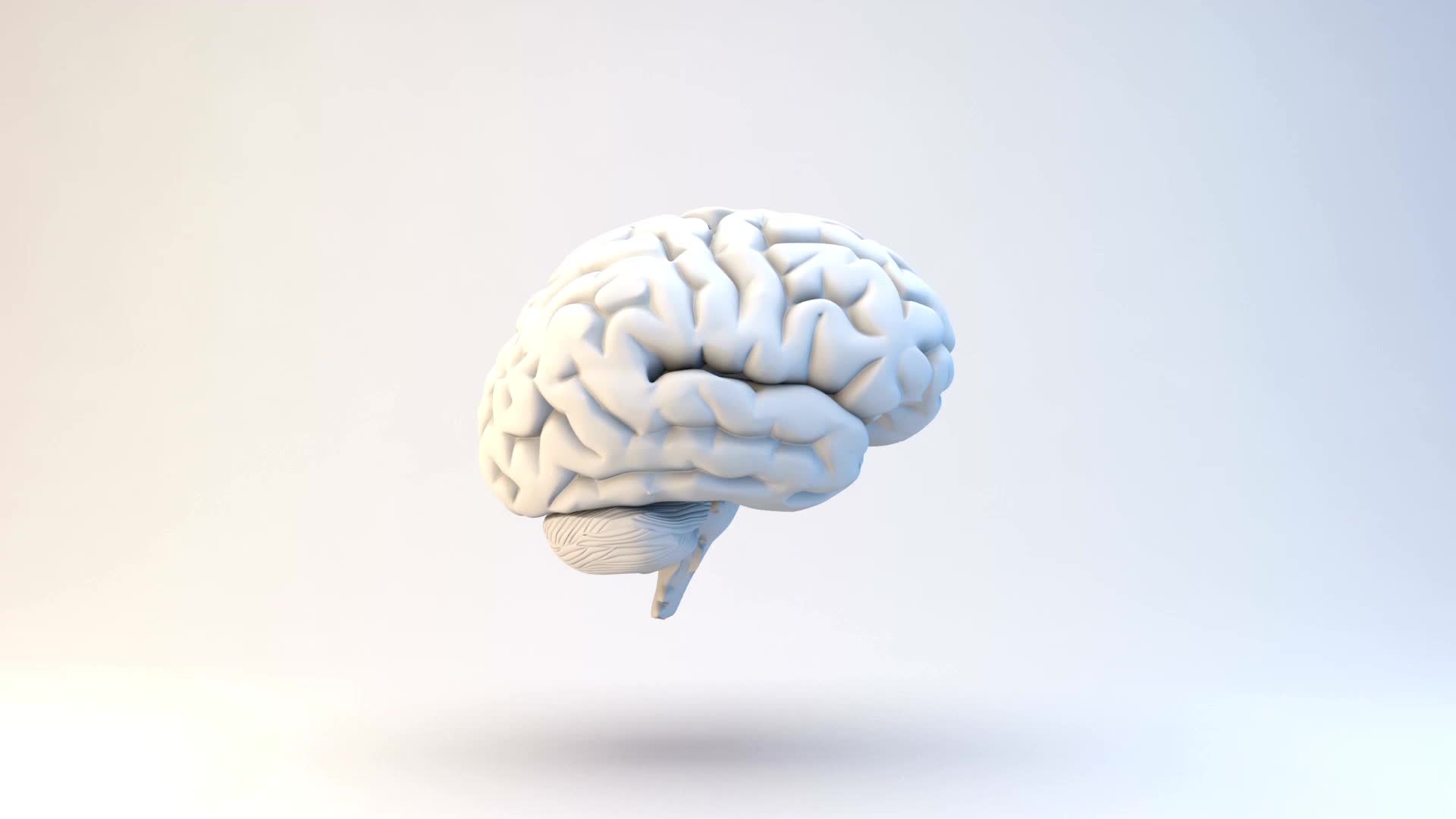 The Science of Healthy Brain Aging
Amber Rochette, PhD
What is Neuropsychology
[Speaker Notes: I think we can all agree that neurocognitive health is critical to day-to-day functioning, overall health, and quality of life. 

---in the context of known neurological compromise such as stroke, TBI, epilepsy, multiple sclerosis, Parkinson’s disease, etc. 
---in the context of known medical compromise, such as heart issues, liver failure, or sleep apnea.
---in the context of known psychiatric compromise, such as bipolar disorder, schizophrenia, PTSD, etc. 
---as well as many other contexts, including changes in medications, increased stress, alcohol or drug use, post-surgical compromise, toxic exposure.

And .. we know it doesn’t have to be just one of these causes. A person can have multiple coexisting issues. So it makes sense that assessment of cognitive function is also quite complex and requires multiple tools.]
Tools for Assessing Cognitive Function
-Structural and Functional Neuroimaging 
-Neurological Exam
-Lab workup
-Cognitive Screeners

-Neuropsychological Evaluation!
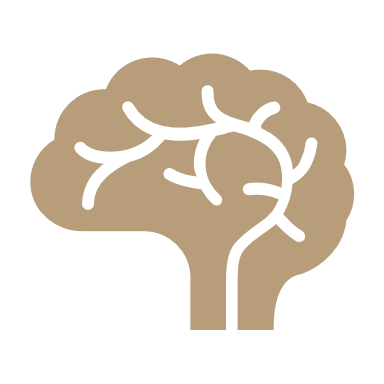 [Speaker Notes: A neuropsychological evaluation is a comprehensive evaluation that incorporates medical records, neurobehavioral status exam, test selection tailored to the person and the referral question, and integration of findings. It offers a much more reliable, valid, and objective assessment of cognitive function that integrates these other tools, as well.]
What do we mean by healthy brain aging
[Speaker Notes: We are referring to preservation of optimal brain integrity, both in terms of the actual structure of the brain and in how well it is functioning.

We may look to the structure of the brain to measure the overall volume of the brain or parts of the brain. We may look to the integrity of the neurons, or how well connections between neurons on holding up.

Or we may look to the brain’s function: Blood flow, metabolism, or communication between neurons.

Healthy aging- we mean that we do have different expectations at different ages for brain structure and function. Our brain does not look the same at 75 as it did at 25. However, we know that if we maintain a healthy brain throughout our life, we can have a brain that looks like that of a 40 year old even when we are 70!]
Healthy Brain Benefits =
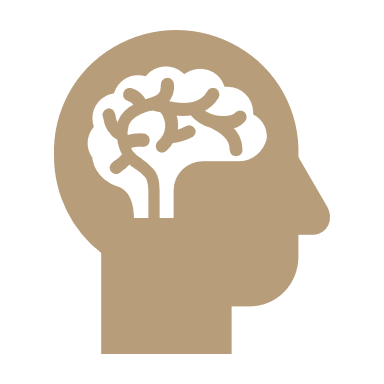 -Decreased rate of Alzheimer’s disease and other dementias
-Delayed expression of Alzheimer’s disease symptoms
-Better memory and thinking skills
-Better mood
-Lower rates of depression and anxiety
-Better physical function
-Greater functional independence in later life
EXCELS
Exercise
-Physical exercise is related to a reduced risk of dementia and increased volume in brain regions related to memory, attention, and mental flexibility.
-There is a dose-dependent relationship between fitness level and dementia
-We see improvements in cognitive function and more efficient use of brain networks within weeks of initiating exercise regimens.
-Exercise reduces symptoms of anxiety and depression
-Acute bouts of exercise enhances brain performance
	-10-15-minute bouts of exercise shown to have immediate memory-boosting effects
RECOMMENDATION: 2.5-4 hours of moderate-intensity aerobic exercise
[Speaker Notes: A study looking at cardiovascular capacity for a group of women cyclists and divided them into low-fitness, medium-fitness, and high-fitness groups and followed them longitudinally. They found that 44 of 191 women in the study developed dementia. They found that those in the high-fitness group were 88 percent less likely to develop dementia when compared to the medium-fitness group. Then they also saw this dose-dependent relationship, where 5%% of the high-f developed dementia, 25% of the medium-fitness, and 32% in the low-fitness.  They also saw the effect of delayed onset. Where, the individuals diagnosed in the HF group were around age 90 compared to average age of onset at 79 in the medium fitness group. 

Mechanism: Exercise is thought to be a key driver of neuroplasticity]
Types of Exercise
[Speaker Notes: The research literature is just more mature for aerobic. We know it gets our vessels pumping, blood flowing, and is important. But the literature is growing on other types of exercise as well. We don’t fully understand-but believe other types are having an effect. Also from TBI standpoint.]
Consume Healthy Food
[Speaker Notes: MIND diet is developed from research by Dr. martha morris conducted at Rush University.]
[Speaker Notes: Limitations are primarily to avoid saturated and trans fats. These fats are strongly related to an increased risk of dementia.. In Chi Health and Aging Project-= those eating 25 grams of saturated fat/day had 2-3 times the risk of developing AD over 4 year period.]
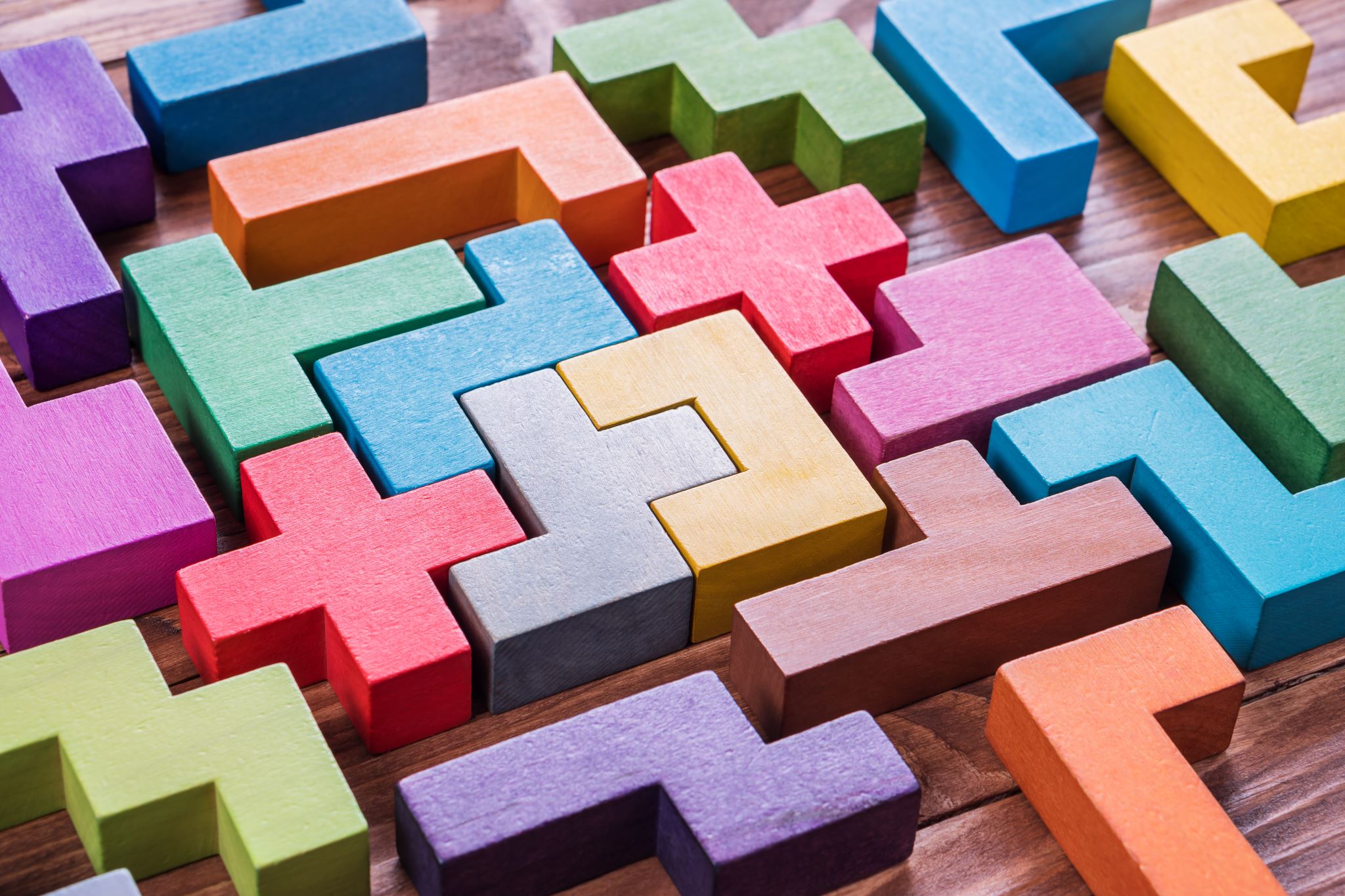 Engage and Learn
Cognitive Leisure Activities: 
	-Examples: reading, playing games, playing an instrument.
	-Requires active information processing
	-Thought to enhance cognitive reserve

Cognitive Reserve: the brain communicates in a more efficient and flexible way. 
	-Higher reserve is linked to significantly lower risk and delayed expression of Alzheimer’s disease.

Reserve is not “fixed”
[Speaker Notes: Idea with cognitive reserve is that even in the face of brain changes, some people will cope with them better than others.   Rerserve]
Lower Stress and Boost Well-being
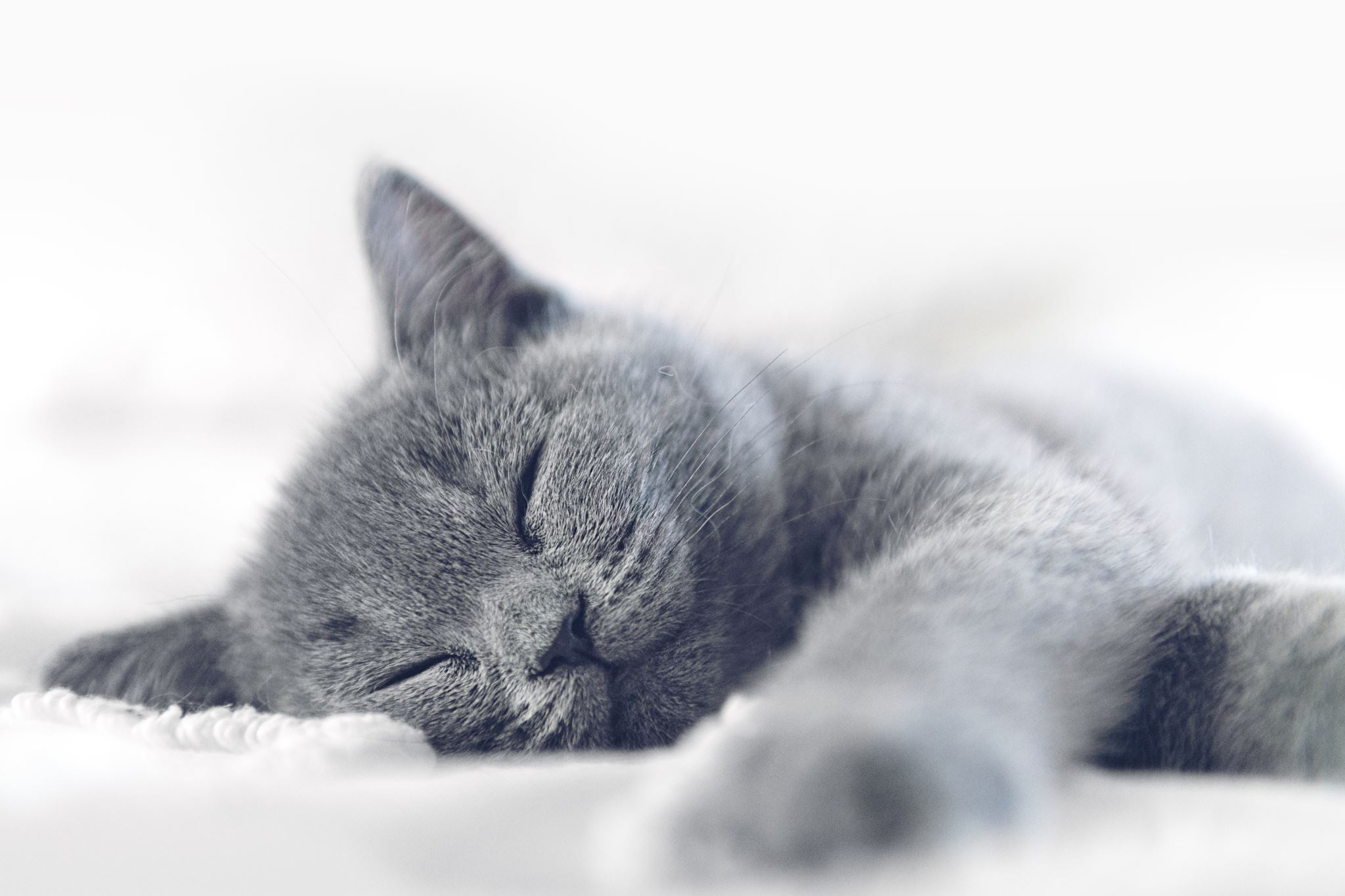 Sleep
-Adequate sleep is critical to cognitive functioning
	-Sleep deprivation impacts attention, working memory, memory
-Sleeping too much or too little are linked to cognitive impairment 
	-<5 = 1.5x more likely to have poorer memory, working memory, and executive functioning
	->9 =1.58 times more likely to have same issues.

-Individuals with disorder sleep have a 1.68 times higher risk of Alzheimer’s disease
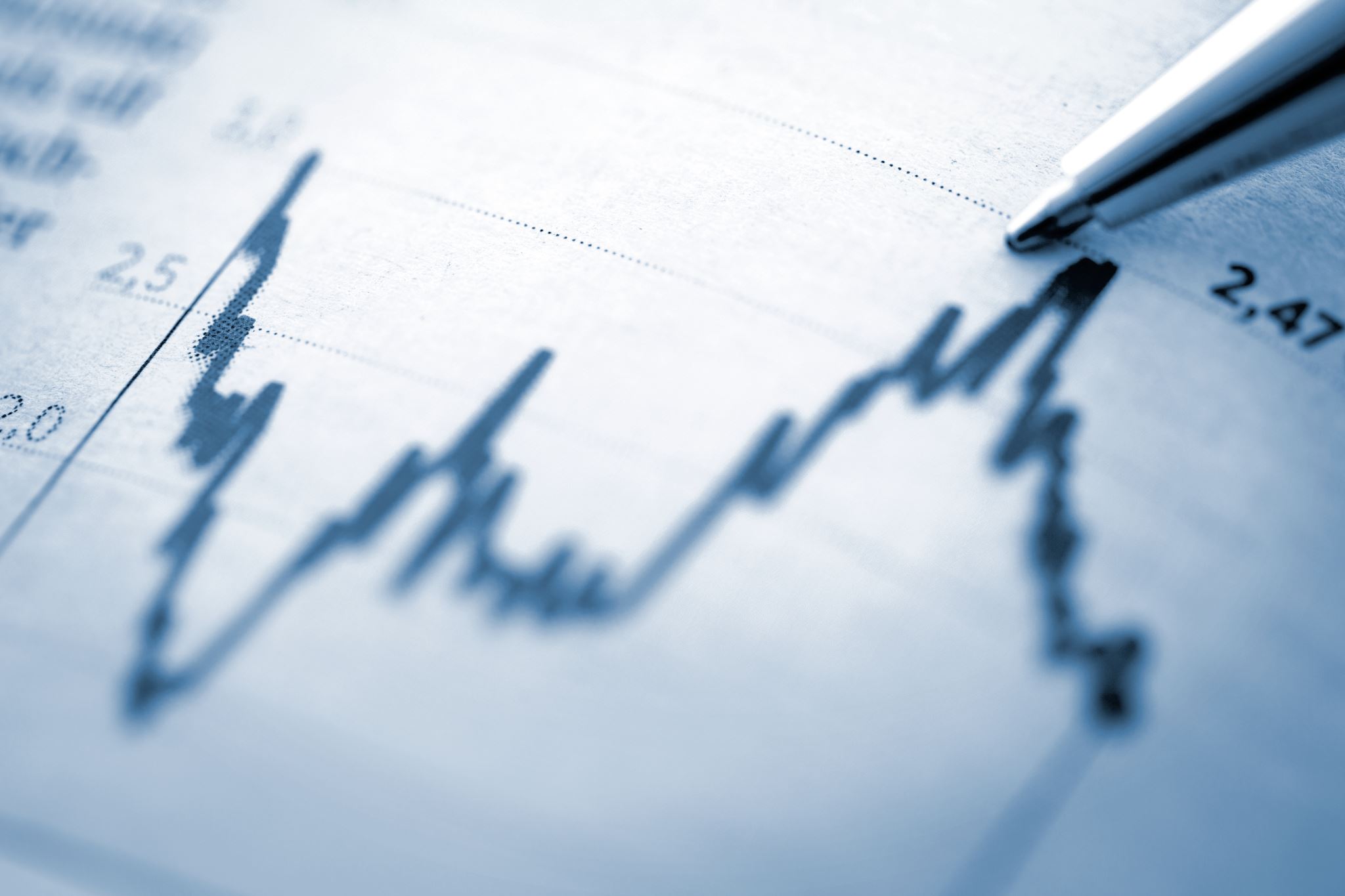 Health-related Factors
Recommendations
[Speaker Notes: e.g.,]
Thank you!
Amber Rochette
Knox Neuro, PLLC
865-229-3788
arochette@knoxneuropsychology.com